Ultrasound Diagnostic ChallengeJanuary 2018
History
2 y/o healthy boy with decreased urine output over one week.
No family history of renal disorders. 

Patient has been having trouble passing urine; would pass urine once or twice per day, crying while doing so.

Patient was seen in an urgent care:- urine test was negative for infection

Continued course of abd pain when passing urine - with full bladder (>300mL) on exam, PMD attempted cath and was unsuccessful. 

Patient sent to CNMC and renal/bladder ultrasound was requested through the ED.
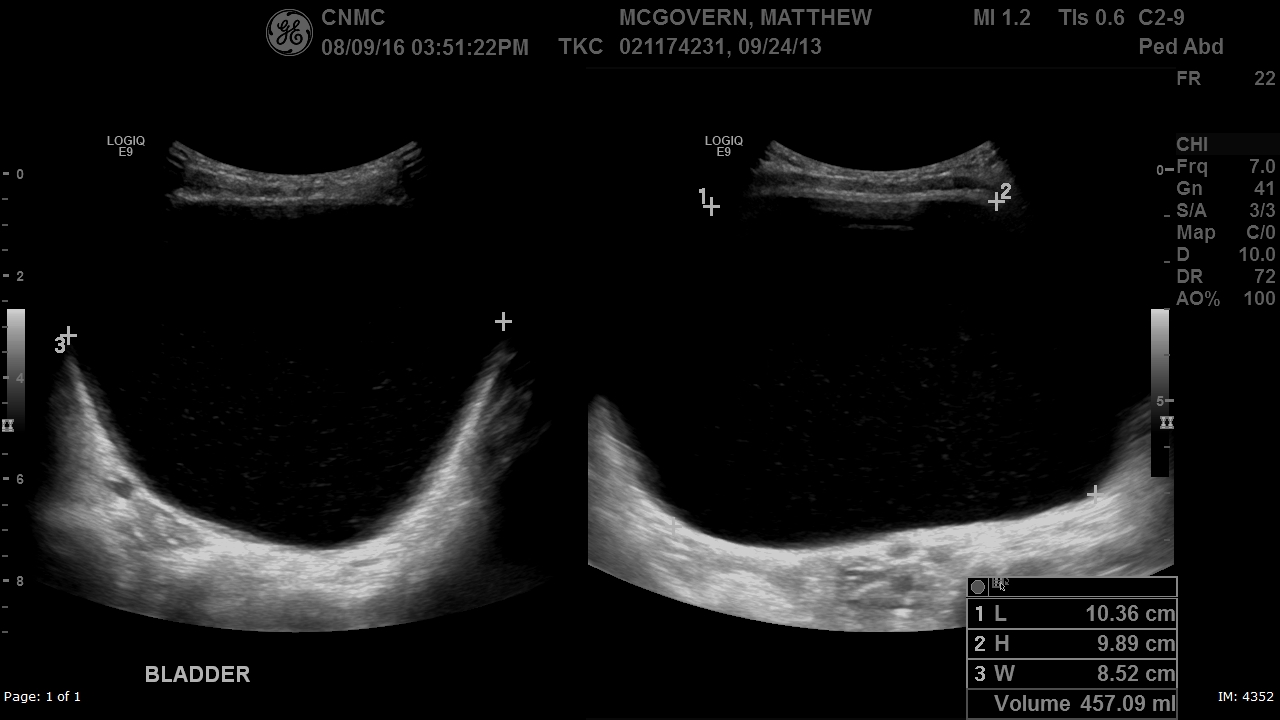 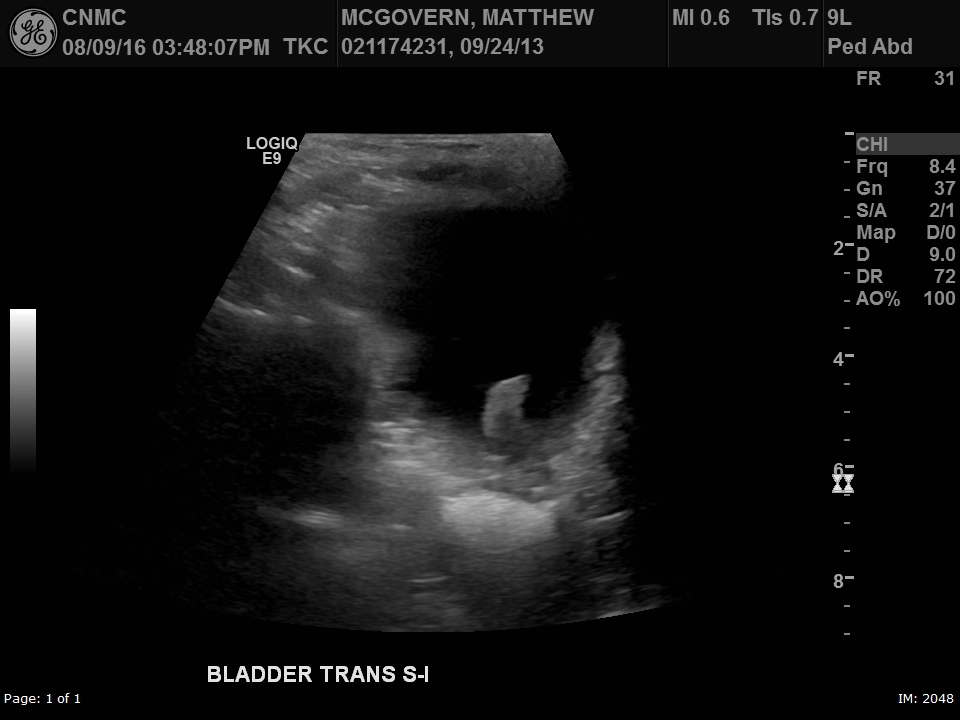 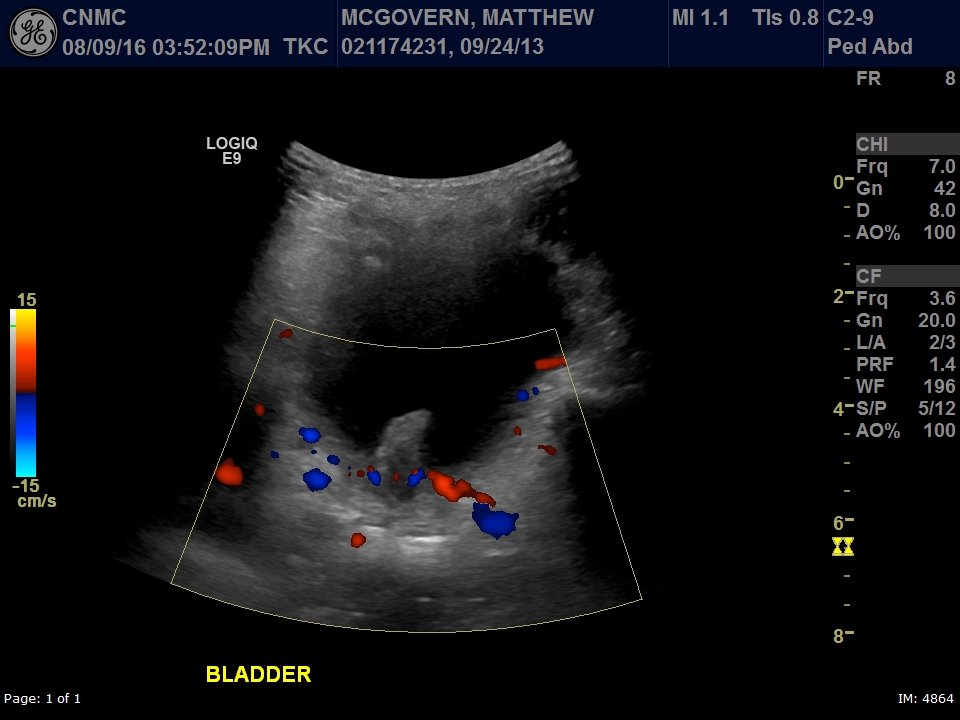 Bladder Neck
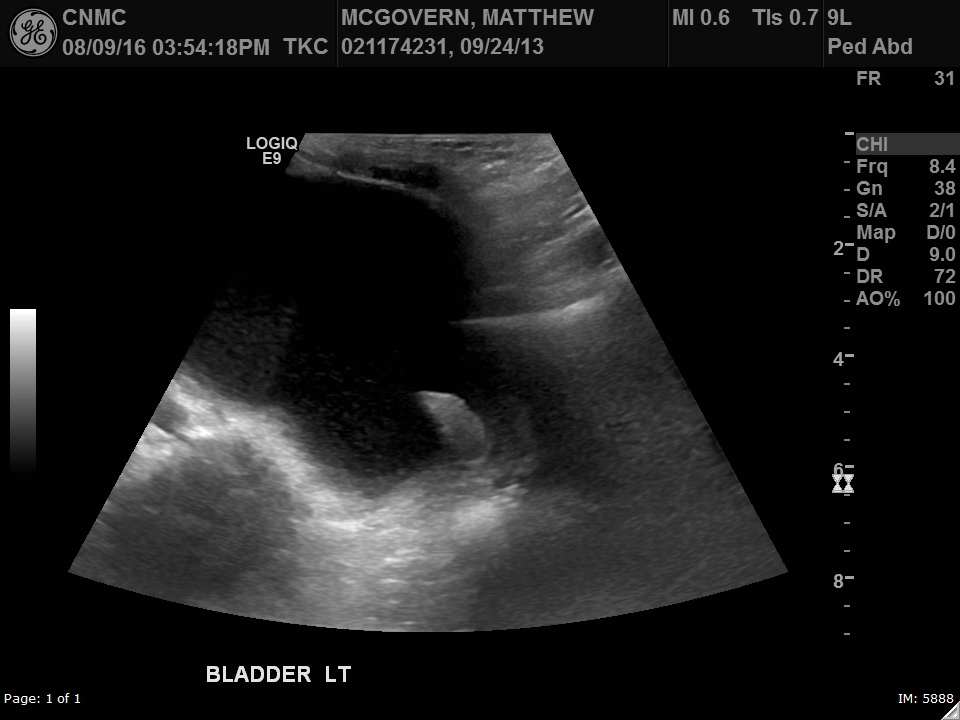 Bladder Neck LONG
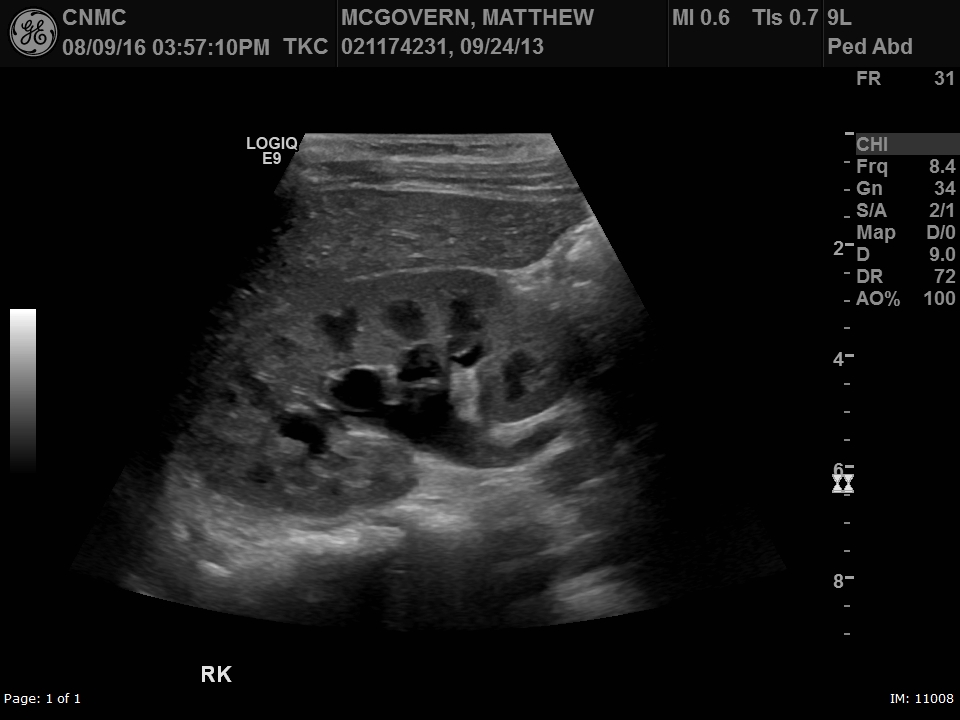 CINE – Bladder Neck LONG
PLAY
CINE  Bladder Neck TRANS
PLAY
Post Procedure  FOLLOW UP (1 month after initial exam)
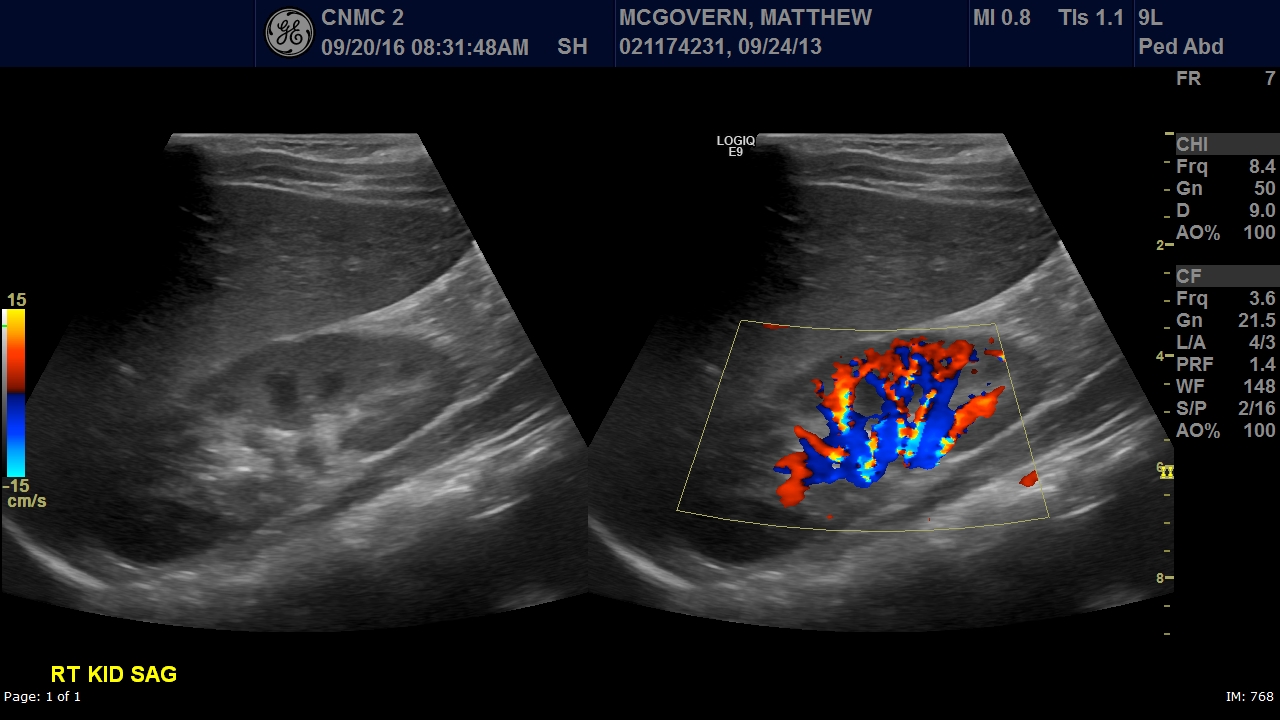 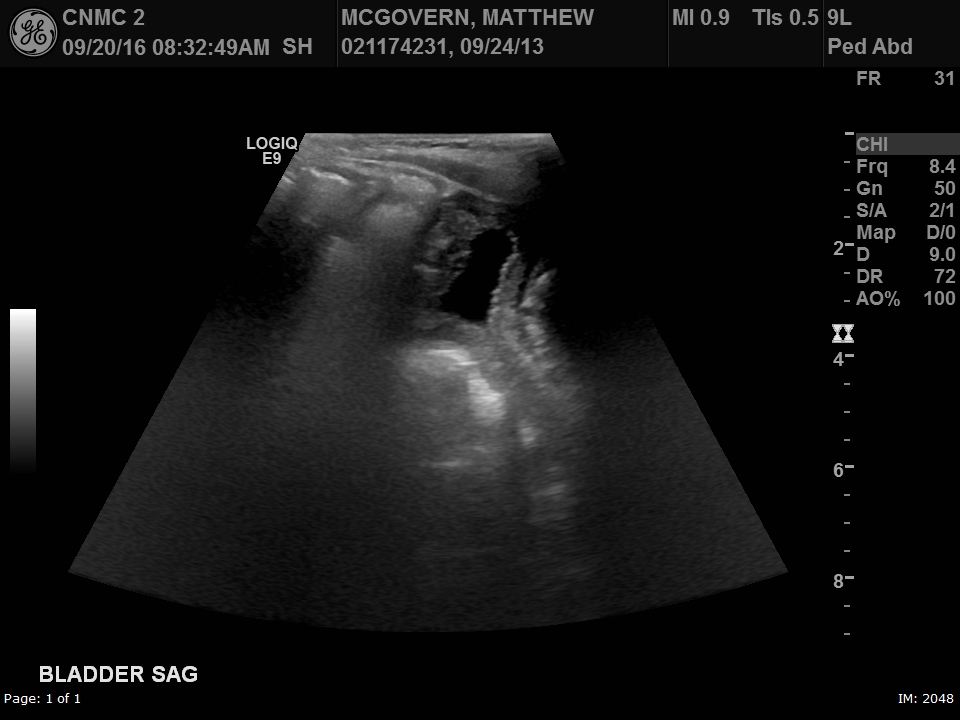 Bladder neck LONG
Questions
What is your impression?
          HINT: think benign process

How is this treated?